Chapter 11 Market Research
1
2
3
4
5
6
product orientated business
is a group of people who are representative of the target market
is a financial plan, for the marketing of a product or product range for some specified period of time
Observation
a set of questions to be answered as a means of collecting data for market research
primary research
1
10
3
12
5
7
is one which carries out market research to find out consumer wants before a product is developed and produced
7
quota sample
8
market research
9
Information obtained from outside the company
10
market orientated business
11
finds out consumer wants before a product is developed and produced
12
2
8
4
11
2
4
the use of information that has already been collected and is available for use by others
13
is one whose main focus of activity is on the product itself
14
marketing budget
15
focus group
16
people selected on the basis of certain characteristics (e.g. age, gender, income)
17
questionnaires
18
6
1
3
10
8
7
people selected at random as a source of information for market research
19
External source of information
20
the collection and collation of original data via direct contact with potential or existing customers
21
secondary research
22
random sample
23
Recording and watching the behaviour of people
24
9
11
5
6
9
12
tekhnologic
Show All
Hide All
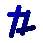 [Speaker Notes: Click on a number to make the square disappear.
Click on the text underneath to replace the number.
Click on hide all to reveal all the text.
Click on show all to show all the numbered squares.]
Enter your title here
1
2
3
4
5
6
Enter your text here
Enter your text here
Enter your text here
Enter your text here
Enter your text here
Enter your text here
Enter your text here
7
Enter your text here
8
Enter your text here
9
Enter your text here
10
Enter your text here
11
Enter your text here
12
Enter your text here
13
Enter your text here
14
Enter your text here
15
Enter your text here
16
Enter your text here
17
Enter your text here
18
Enter your text here
19
Enter your text here
20
Enter your text here
21
Enter your text here
22
Enter your text here
23
Enter your text here
24
tekhnologic
Show All
Hide All
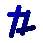 [Speaker Notes: Click on a number to make the square disappear.
Click on the text underneath to replace the number.
Click on hide all to reveal all the text.
Click on show all to show all the numbered squares.]
Enter your title here
Enter your text here
1
2
3
4
5
6
Enter your text here
Enter your text here
Enter your text here
Enter your text here
Enter your text here
Enter your text here
7
Enter your text here
8
Enter your text here
9
Enter your text here
10
Enter your text here
11
Enter your text here
12
Enter your text here
13
Enter your text here
14
Enter your text here
15
Enter your text here
16
Enter your text here
17
Enter your text here
18
Enter your text here
19
Enter your text here
20
Enter your text here
21
Enter your text here
22
Enter your text here
23
Enter your text here
24
tekhnologic
Show All
Hide All
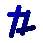 [Speaker Notes: Click on a number to make the square disappear.
Click on the text underneath to replace the number.
Click on hide all to reveal all the text.
Click on show all to show all the numbered squares.]